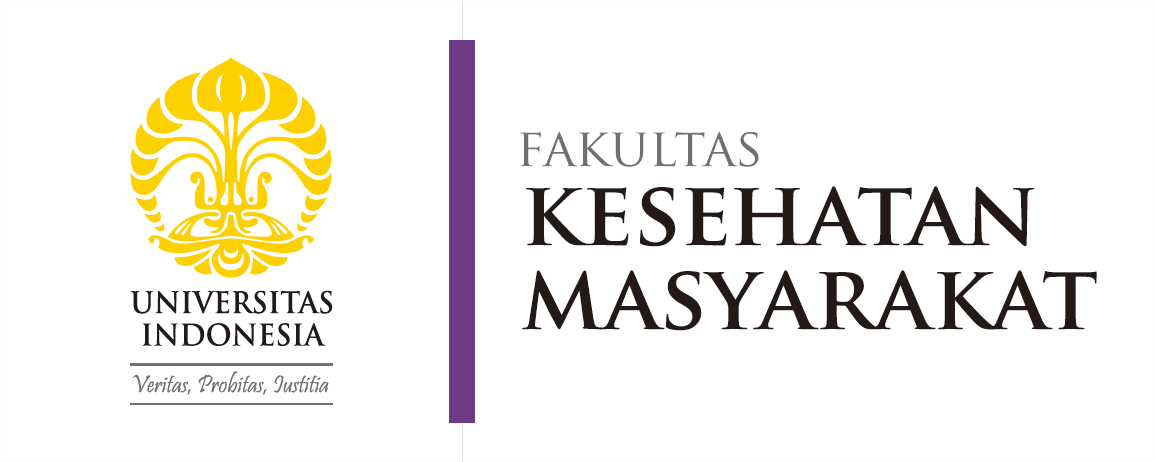 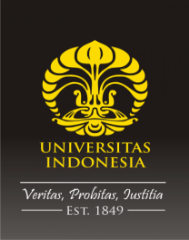 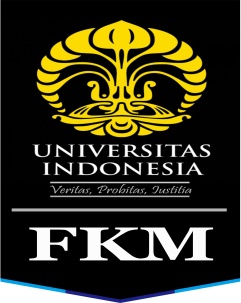 Mata Kuliah: Dasar Kesehatan MasyarakatJudul Video: Sesi Kesehatan Lingkungan
Dengan menonton video ini diharapkan dapat memahami peran Kesehatan Lingkungan dalam Kesehatan Masyarakat
Nama Dosen : Prof. Dr. dr. Rachmadhi Purwana, SKM
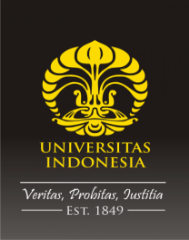 Dasar Kesehatan Masyarakat
Fakultas Kesehatan Masyarakat
Universitas Indonesia
SESI 9
KESEHATAN LINGKUNGAN
Mata  Kuliah Dasar Kesehatan Masyarakat
Program Studi Sarjana Kesehatan Masyarakat, FKM UI
3
Kesehatan Lingkungan
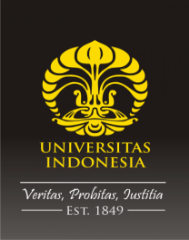 TUJUAN PEMBELAJARAN
01
Memahami teori dan konsep dalam kesehatan lingkungan
Menjelaskan:
02
besaran morbiditas dan mortalitas akibat lingkungan fisik
03
interaksi antara manusia dan lingkungan fisik
04
pengertian dan ruang lingkup kesehatan lingkungan
05
program-program kesehatan lingkungan di Indonesia
Kesehatan Lingkungan
4
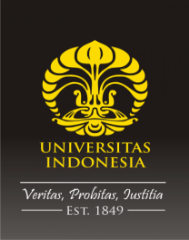 DATA KESEHATAN LINGKUNGAN
24%
dari beban penyakit global berhubungan dengan lingkungan
829.000
dari kematian akibat diare pada tahun 2016 disebabkan oleh air tidak bersih, sanitasi tidak memadai dan kurangnya kebersihan lingkungan
3,8 juta
kematian per tahun adalah akibat terpapar asap dalam ruang yang berasal dari bahan bakar untuk memasak
Kesehatan Lingkungan
5
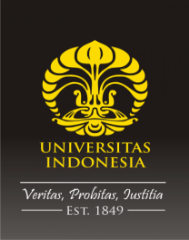 DATA KESEHATAN LINGKUNGAN (lanj.)
785 juta
orang kekurangan sumber air minum bersih pada tahun 2017
673 juta
orang masih buang-air-besar sembarangan pada tahun 2017
2.0 miliar
orang masih kekurangan sarana sanitasi yang memadai pada tahun 2017
Kesehatan Lingkungan
6
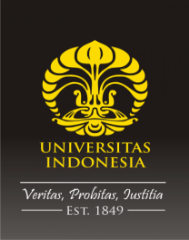 DATA TERKAIT COVID-19
Secara global, angka kasus positif Covid-19 adalah 34.724.785 dengan 1.030.160 diantaranya berakhir dengan kematian
Kesehatan Lingkungan
7
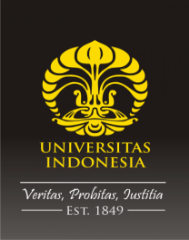 DATA TERKAIT COVID-19
Sumber: https://covid19.go.id/p/berita/infografis-covid-19-4-oktober-2020
Kesehatan Lingkungan
8
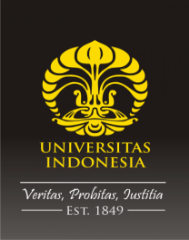 LINGKUNGAN
Lingkungan sekitar dan semua yang mempengaruhi organisme selama hidupnya
LINGKUNGAN
terdiri dari
FISIK
KIMIA
BIOLOGI
berpengaruh terhadap
GENETIK
SOSIAL
EKONOMI
BUDAYA
Kesehatan Lingkungan
9
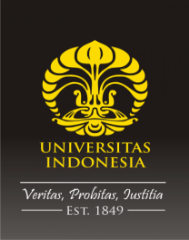 RUANG LINGKUP PENYAKIT DAN CEDERA TERKAIT LINGKUNGAN
Kesehatan Lingkungan
10
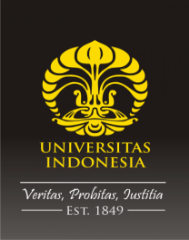 INTERAKSI KITA DENGAN LINGKUNGAN
Kesehatan Lingkungan
11
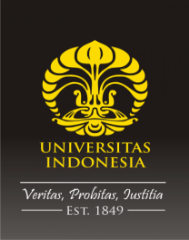 INTERAKSI KITA DENGAN LINGKUNGAN (lanj.)
Kesehatan Lingkungan
12
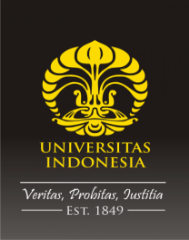 PENDEKATAN UNTUK MENGURANGI BEBAN PENYAKIT
Kesehatan Lingkungan
13
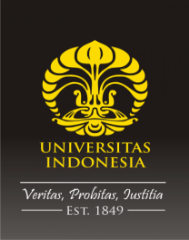 Lingkungan
Komunitas
DETERMINAN DASAR KESEHATAN LINGKUNGAN
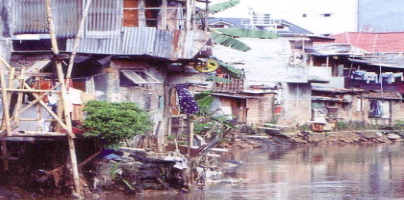 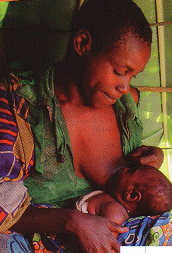 interaksi
- Sehat 
Agen penyakit berada di:
 Pembawa penyakit (karier, penderita sakit)
Agen penyakit berada di SDA&SDB:
Ruang/Fisik (ketinggian, kedalaman)
Biologi
Kimia
Infrastruktur
Sistem Pelayanan Kesehatan
           Masyarakat------------------------------- Klinik
(Pelayanan Kesehatan Masyarakat)                (Pelayanan Klinik)
SDA: sumber daya alam (air, udara, makanan)
SDB: sumber daya buatan
14
Kesehatan Lingkungan
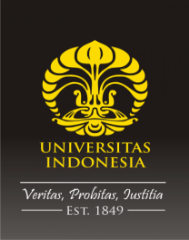 INDIKATOR KINERJA KESEHATAN LINGKUNGAN DI INDONESIA
Indikator kinerja kesehatan lingkungan tahun 2020-2024:
Persentase Desa/Kelurahan dengan Stop Buang-air-besar Sembarangan (SBS)
Jumlah Kabupaten/Kota sehat
Persentase sarana yang diawasi/diperiksa kualitas air minumnya sesuai standar
Jumlah Fasyankes yang memiliki pengelolaan limbah medis sesuai standar
Persentase Tempat Pengelolaan Pangan (TPP) yang memenuhi syarat sesuai standar
Persentase Tempat dan Fasilitas Umum (TFU) yang diawasi sesuai standar
Kesehatan Lingkungan
15
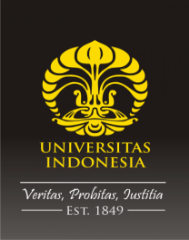 PROGRAM KESEHATAN LINGKUNGAN DI INDONESIA (lanj.)
Proyek prioritas kegiatan tahun 2020-2024 dalam penguatan Gerakan Masyarakat Hidup Sehat (GERMAS) adalah:
Persentase desa/kelurahan Stop Buang-air-besar Sembarangan (SBS) sebanyak 90%
Jumlah Kabupaten/Kota sehat sebanyak 420 Kabupaten/Kota
Persentase sarana air minum yang diawasi/diperiksa kualitas air minumnya sesuai standar sebanyak 76%
Kesehatan Lingkungan
16
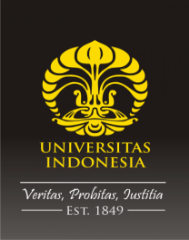 PERTANYAAN DISKUSI
Sebutkan dan beri contoh 4 langkah proses Penilaian Resiko!
Jelaskan yang dimaksud dengan Silent Spring!
Jelaskan yang dimaksud dengan interaksi multiplikatif!
Berikan contoh pendekatan sistem analisis!
Berikan contoh program-program kesehatan lingkungan lain yang ada di Indonesia!
Kesehatan Lingkungan
17
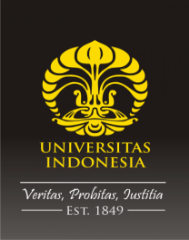 JAWABAN PERTANYAAN
4 Langkah Proses Penilaian Resiko (Contoh: Benzena)
Kesehatan Lingkungan
18
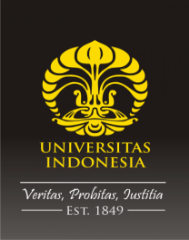 JAWABAN PERTANYAAN
Kesehatan Lingkungan
19
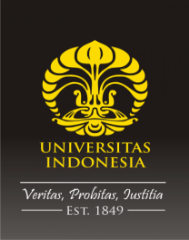 JAWABAN PERTANYAAN
Pada Bukunya yang berjudul Silent Spring, Rachel Carson menggambarkan bagaimana penggunaan dichloro-diphenyl-trichloroethane (DDT) secara luas telah mengancam keberadaan Elang Amerika dan burung-burung lain karena DDT tersimpan di dalam dan melemahkan telur-telur mereka
Kesehatan Lingkungan
20
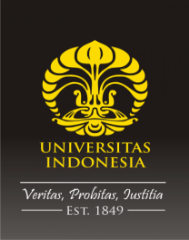 JAWABAN PERTANYAAN
Pendekatan penilaian resiko berasumsi bahwa setiap paparan berdiri sendiri, jadi jika ada lebih dari 1 tipe paparan maka kita berasumsi bahwa total dampak adalah jumlah dari kedua dampak tersebut. Contoh, jika 1 paparan memiliki RR (relative risk) 4 dan paparan kedua RR-nya 6, maka kita berasumsi bahwa kedua paparan menghasilkan RR 10. Seringkali, menambahkan 2 RR memang menghasilkan resiko yang setara dari 2 atau lebih paparan
Tetapi pada beberapa situasi lain diketahui bahwa ada interaksi diantara paparan-paparan ini sendiri sehingga keberadaan 2 paparan menghasilkan dampak keseluruhan yang lebih besar daripada yang diperkirakan. Contoh, kita mungkin menemukan bahwa RR dari hasil yang buruk adalah 4x6 atau 24, bukannya 10 ( 4+6). Inilah yang disebut interaksi multiplikatif
Kesehatan Lingkungan
21
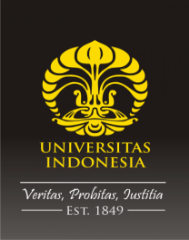 JAWABAN PERTANYAAN
Pendekatan sistem analisis berfokus pada interaksi antara beberapa faktor yang kemudian membentuk suatu sistem. Contoh: paparan Radon dan Asbestos yang berinteraksi dengan rokok meningkatkan berkali lipat resiko terkena penyakit
Saat ini, Radon adalah penyebab kanker paru tertinggi kedua setelah rokok dan penyebab paling umum kanker pada non perokok. Interaksi merokok dan paparan radon adalah multiplikatif, yaitu jika keduanya ada maka bahaya akan meningkat berkali lipat
Asbestos selain menyebabkan kanker paru, juga menyebabkan kanker yang disebut mesothelioma, yang berasal dari selaput di paru-paru atau pleura
Pendekatan sistem analisis telah berhasil digunakan untuk mengatasi masalah kematian dan kecacatan akibat kecelakaan transportasi
Kesehatan Lingkungan
22
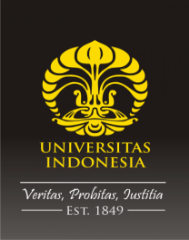 KEPUSTAKAAN
Riegelman, Richard. 2019. Public Health 101 Third Edition. USA: Jones & Barlett Learning.

Satuan Tugas Penanganan COVID-19. Infografis COVID-19. Available at: https://covid19.go.id/p/berita/infografis-covid-19-4-oktober-2020  Accesed October 4, 2020

Kementrian Kesehatan RI. Rencana Aksi Kegiatan Penyehatan Lingkungan 2020-2024. Available at: http://kesling.kesmas.kemkes.go.id/artikeldetail/detail2/66 Accessed September 27, 2020

WHO. COVID-19 Dashboard. Available at: https://covid19.who.int/ Acceessed October 4, 2020 

WHO. Environmental Health. Available at: https://www.who.int/health-topics/environmental-health#tab=tab_1 Accessed September 4, 2020

WHO. Global Health Observatory: Ambient Air Pollution. Available at: http://www.who.int/data/who/data/themes/topics/topic-details/GHO/ambient-air-pollution Accessed September 4, 2020

WHO. Global Health Observatory: Mortality and Burden of Disease from Water and Sanitation. Available at: https://www.who.int/gho/phe/water_sanitation/burden/en/ Accessed September 4, 2020

WHO. Global Health Observatory: Use of Basic and Safely Managed Drinking Water Services. Available at: https://www.who.int/gho/mdg/environmental_sustainability/water/en/ Accessed September 4, 2020

WHO. Global Health Observatory: Use of Basic and Safely Managed Sanitation Services. Available at: https://www.who.int/gho/mdg/environmental_sustainability/sanitation/en/ Accessed September 4, 2020

WHO. Global Health Observatory: Water and Sanitation. Available at: https://www.who.int/gho/mdg/environmental_sustainability/en/ Accessed September 4, 2020
23
Kesehatan Lingkungan
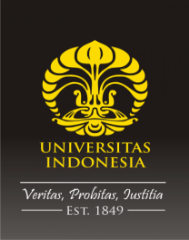 Tim pengajar Mata Kuliah Dasar Kesehatan Masyarakat mengucapkan terima kasih kepada Universitas Indonesia yang telah mendanai pembuatan video ini
24
Kesehatan Lingkungan
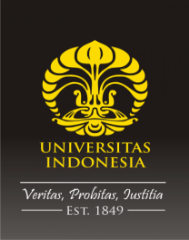 Fakultas Kesehatan Masyarakat
Universitas Indonesia
TERIMA KASIH
Mata Kuliah Dasar Kesehatan Masyarakat
Program S1, Sarjana Kesehatan Masyarakat
25
Kesehatan Lingkungan
VIDEO BANTUAN DANA HIBAH DPASD UI 2020
Copyright © Universitas Indonesia 2020
Produksi S1 Sarjana Kesehatan Masyarakat, FKM UI